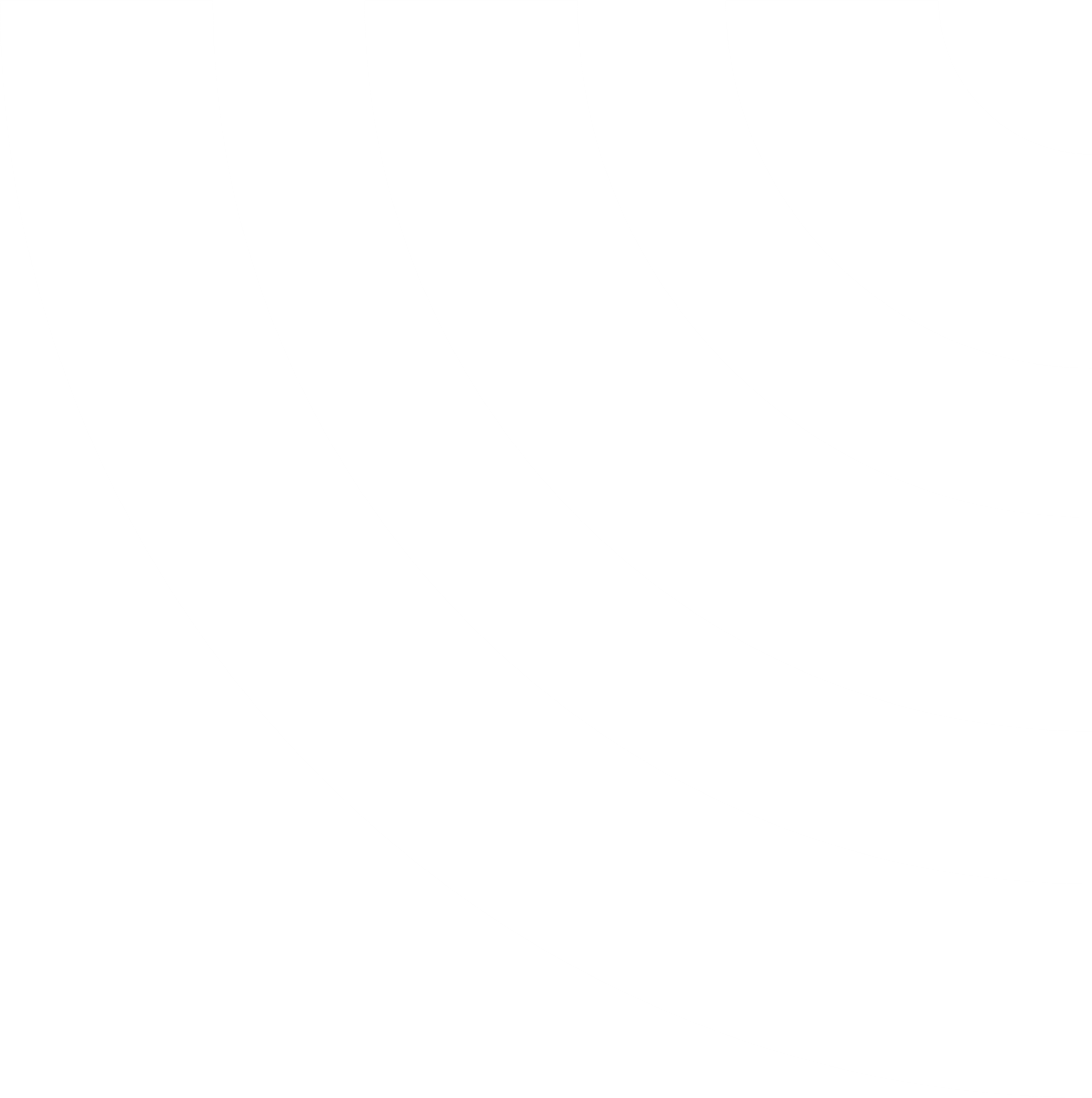 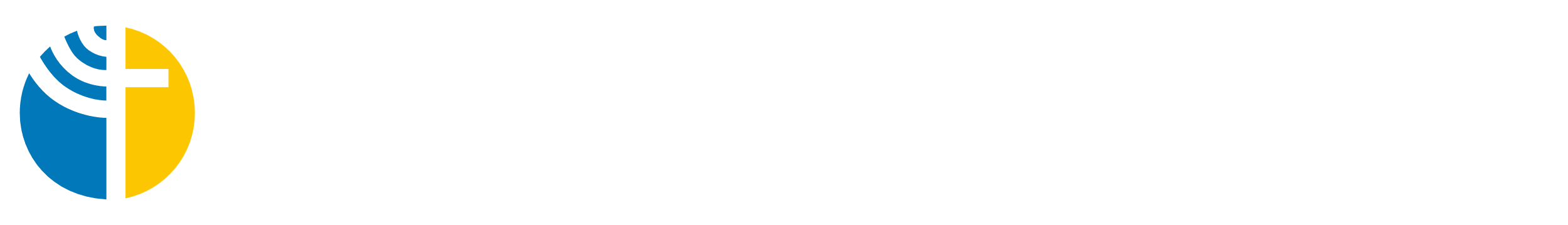 Titulo de Presentación
Bajada del titulo
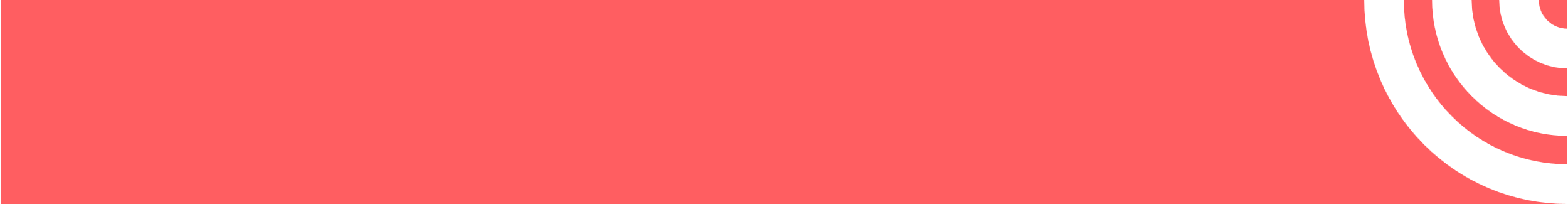 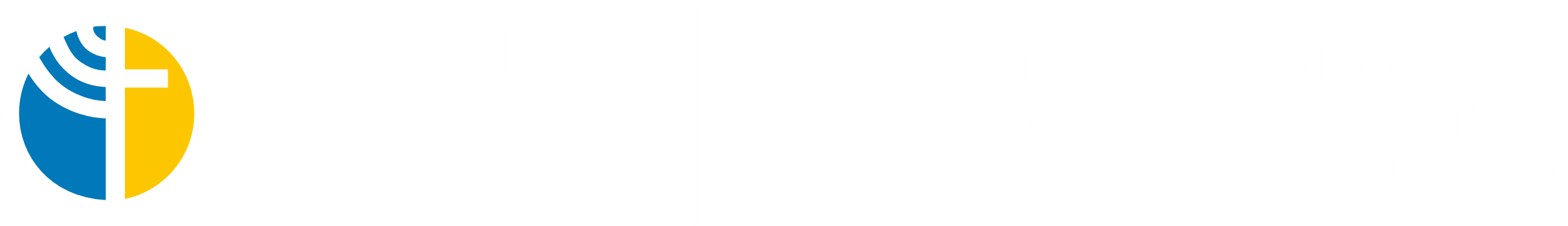 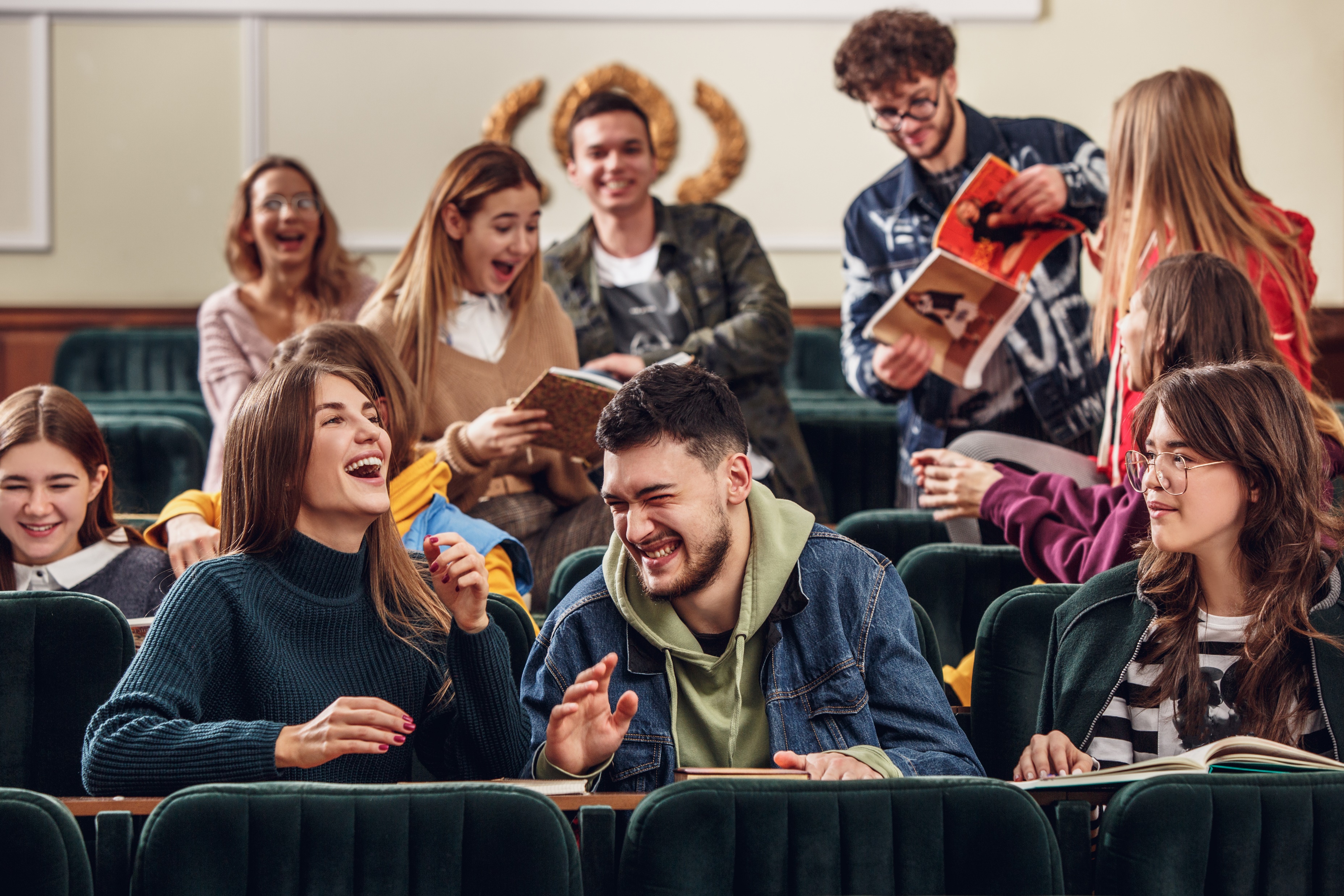 Titulo slide
Lorem ipsum dolor sit amet, consectetur adipiscing elit. Ut accumsan ullamcorper velit accumsan vehicula. Proin laoreet libero vitae lacus pellentesque lacinia. Mauris tincidunt sapien et nunc varius, eu dignissim lectus finibus. Quisque aliquam sit amet diam id sollicitudin. Aenean quis venenatis lorem, vitae viverra massa. Nunc porta ligula nunc, nec mattis augue porta sit amet. Nullam bibendum neque sed nulla pretium, accumsan dictum metus fermentum. Ut vel ligula in leo varius dignissim id eleifend massa. Duis ullamcorper tincidunt dictum. Nullam sit amet ipsum consectetur, mollis nibh nec, condimentum justo.
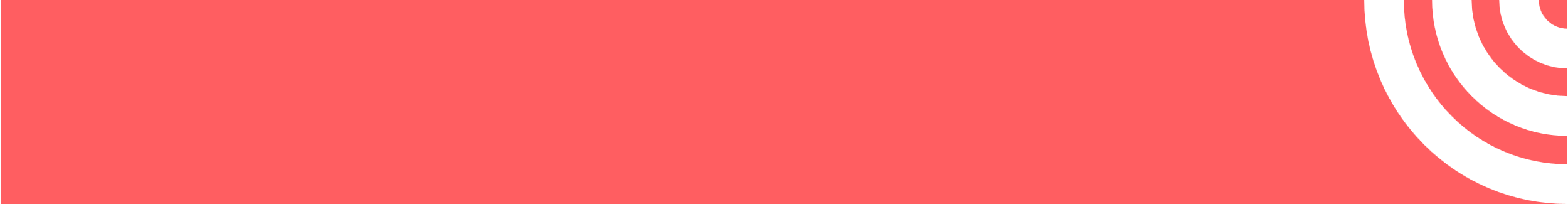 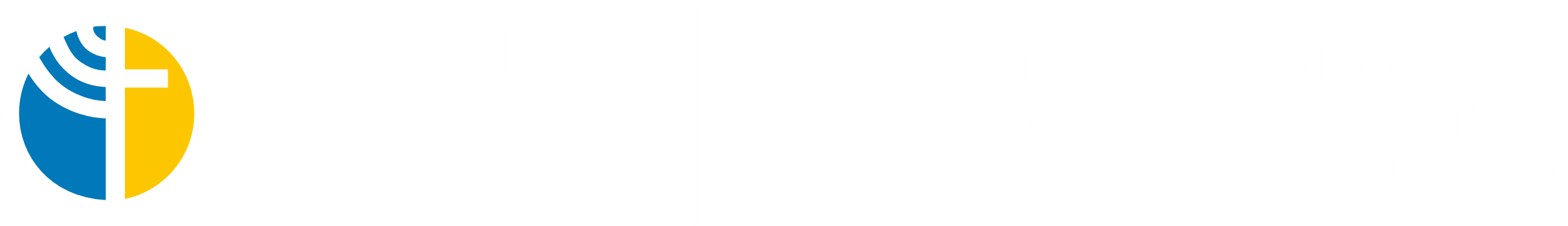 Titulo slide
Bajada del titulo
Lorem ipsum dolor sit amet, consectetur adipiscing elit. Ut accumsan ullamcorper velit accumsan vehicula. Proin laoreet libero vitae lacus pellentesque lacinia. Mauris tincidunt sapien et nunc varius, eu dignissim lectus finibus. Quisque aliquam sit amet diam id sollicitudin
Lorem ipsum dolor sit amet, consectetur adipiscing elit. Ut accumsan ullamcorper velit accumsan vehicula. Proin laoreet libero vitae lacus pellentesque lacinia. Mauris tincidunt sapien et nunc varius, eu dignissim lectus finibus. Quisque aliquam sit amet diam id sollicitudin
Lorem ipsum dolor sit amet, consectetur adipiscing elit. Ut accumsan ullamcorper velit accumsan vehicula. Proin laoreet libero vitae lacus pellentesque lacinia. Mauris tincidunt sapien et nunc varius, eu dignissim lectus finibus. Quisque aliquam sit amet diam id sollicitudin
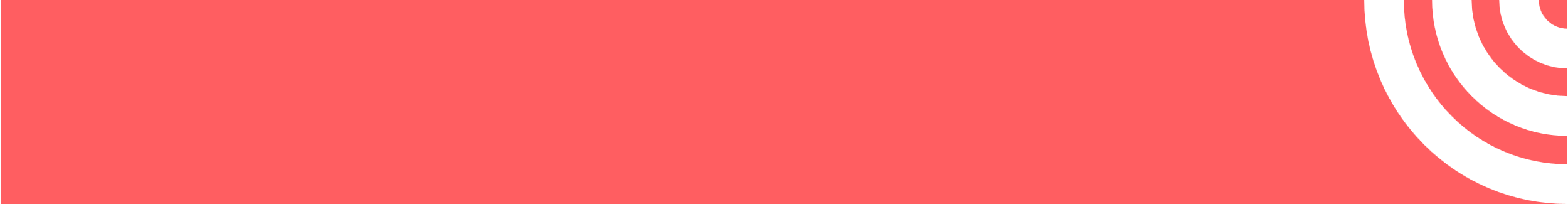 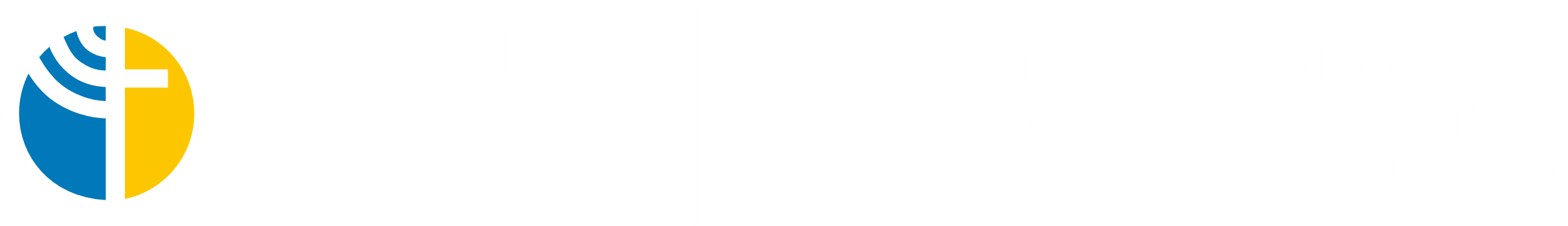 Lorem ipsum dolor sit amet
Cadipiscing elit. Ut accumsan ullamcorper velit accumsan vehicula. Proin laoreet libero vitae lacus pellentesque lacinia. Mauris tincidunt sapien et nunc varius, eu dignissim lectus finibus. Quisque aliquam sit amet diam id sollicitudin
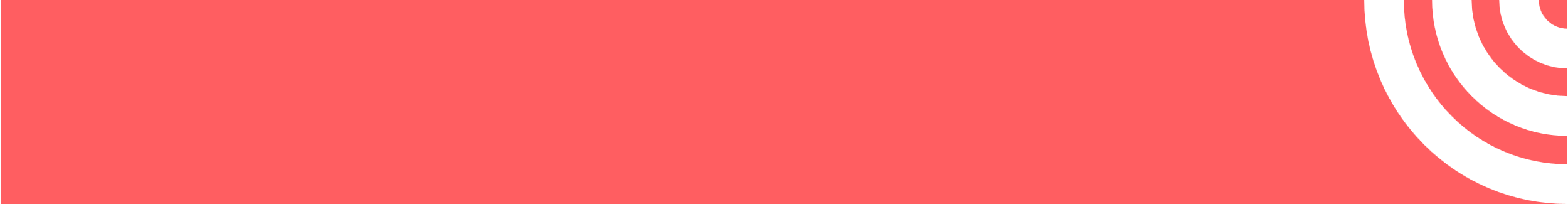 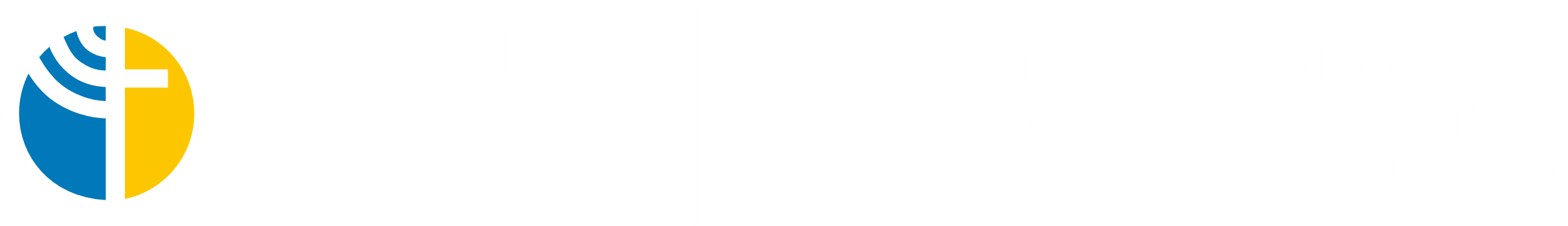 Lorem ipsum dolor sit amet
Cadipiscing elit. Ut accumsan ullamcorper velit accumsan vehicula. Proin laoreet libero vitae lacus pellentesque lacinia. Mauris tincidunt sapien et nunc varius, eu dignissim lectus finibus. Quisque aliquam sit amet diam id sollicitudin
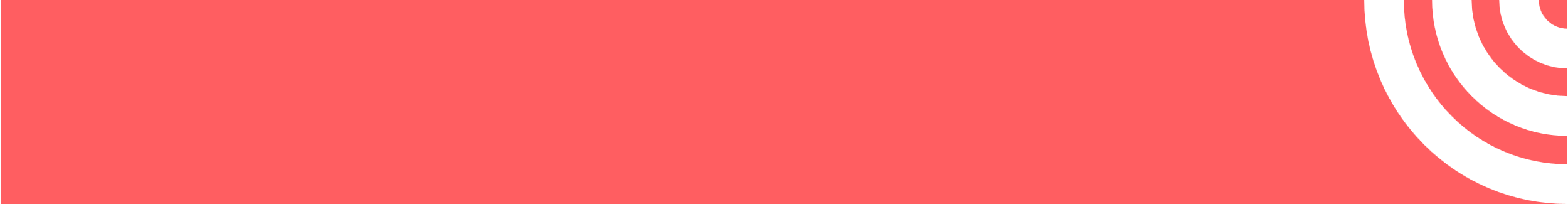 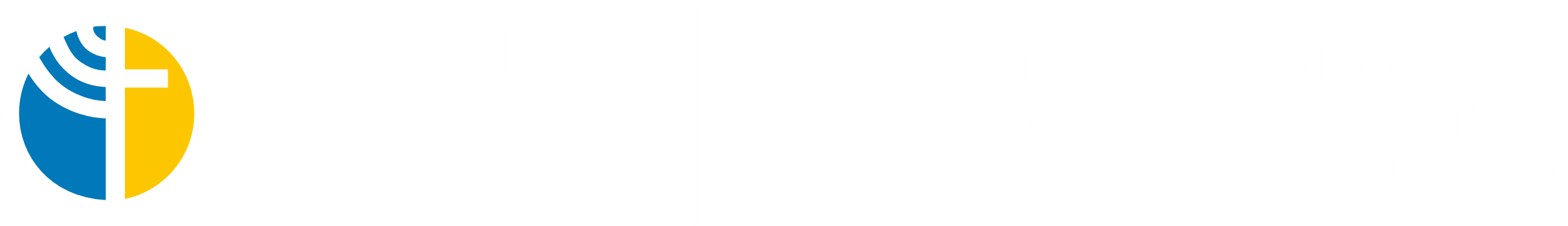